Belfast Grand Central Station

 
Street Works Programme Works

(please note – dates are TBC)
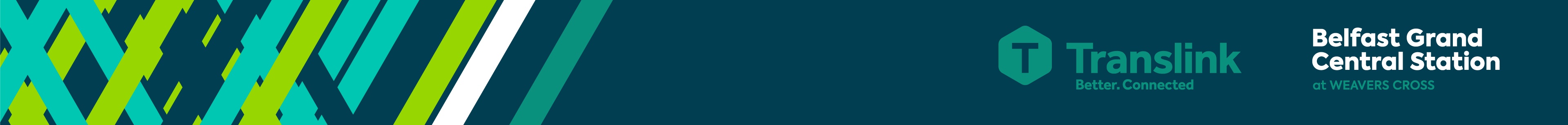 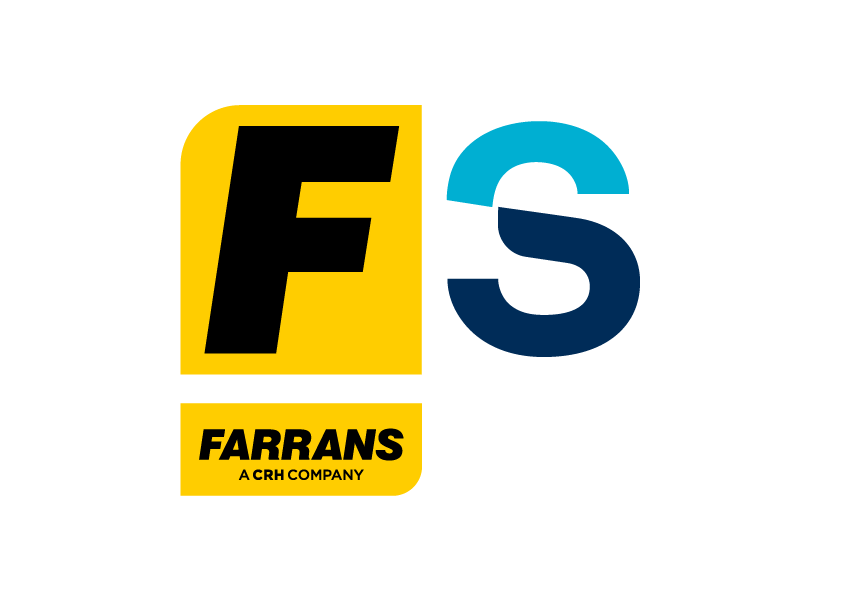 Background  

As part of the award of the construction to the main works elements of the Grand Central Station, this award included a significant update to the local roads network.
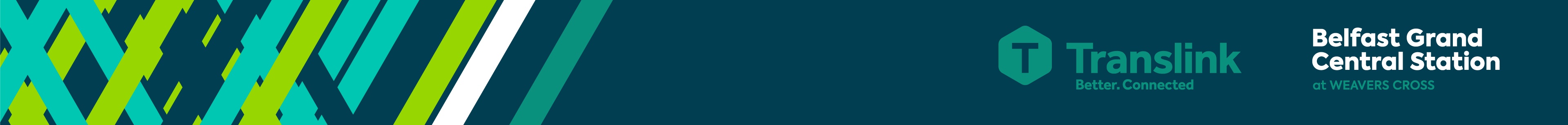 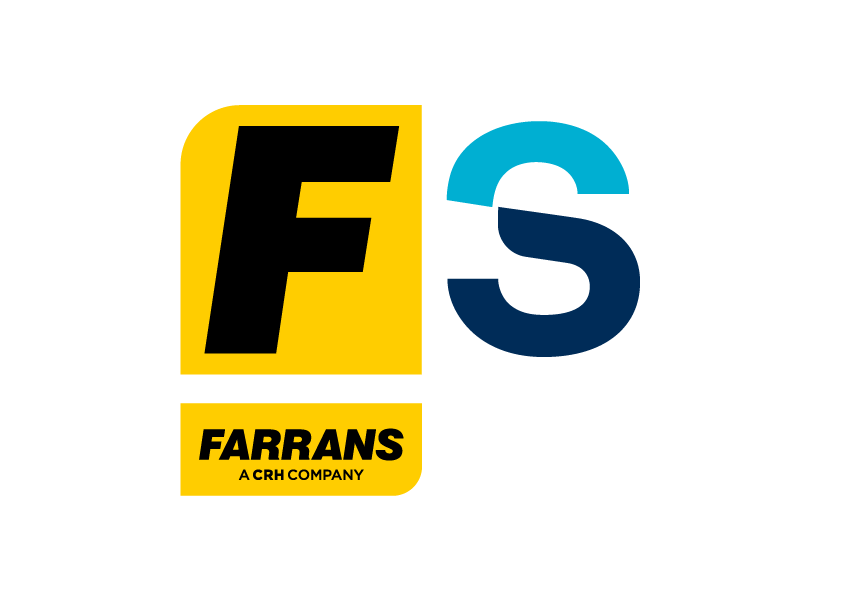 Purpose of the Presentation 

Following a significant design development & approvals period, we are now ready to move into the Construction Phase of the works in 2024 and 2025. 
This presentation, is designed to give key stakeholders a clearer idea of when and for how long each section of the work is currently planned.
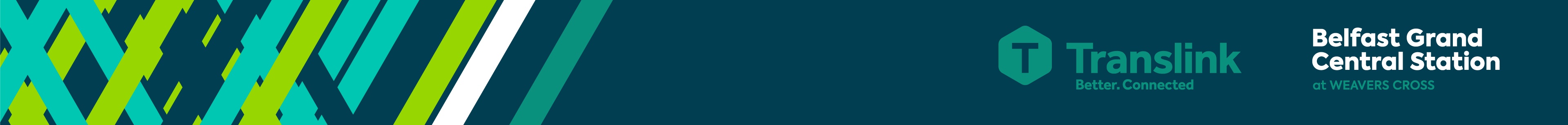 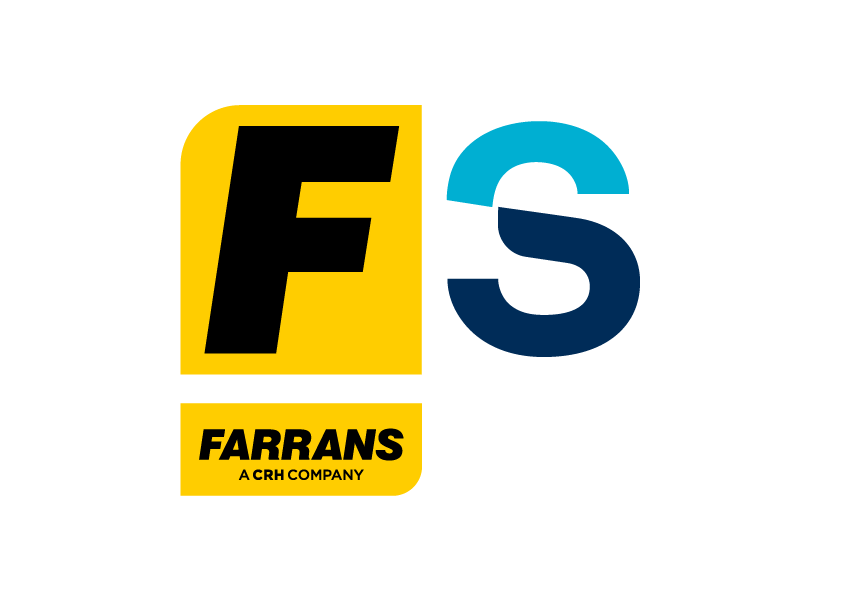 Street Work Phases

Phase One: Streets that will be complete prior to station opening. 
Phase One*A: Sandy Row Street Upgrades (which has no direct link to station opening) 
Phase Two: Streets that will be complete after the station opening
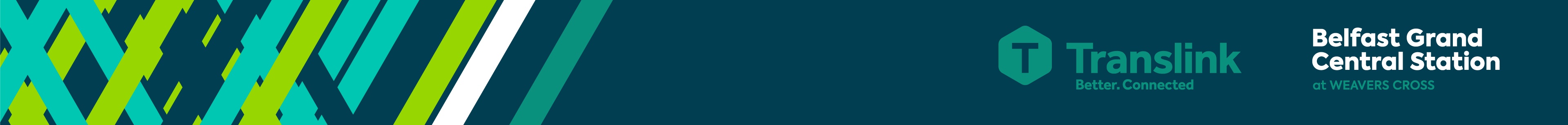 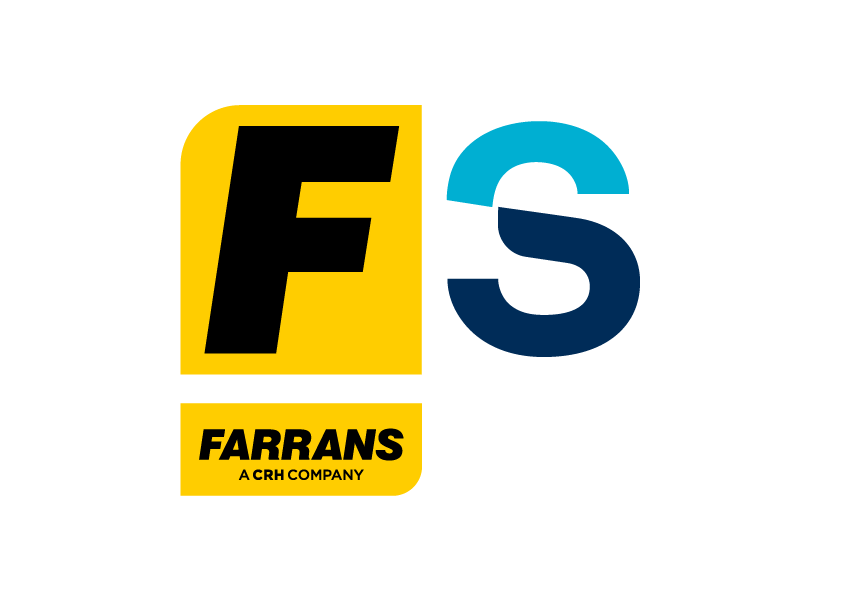 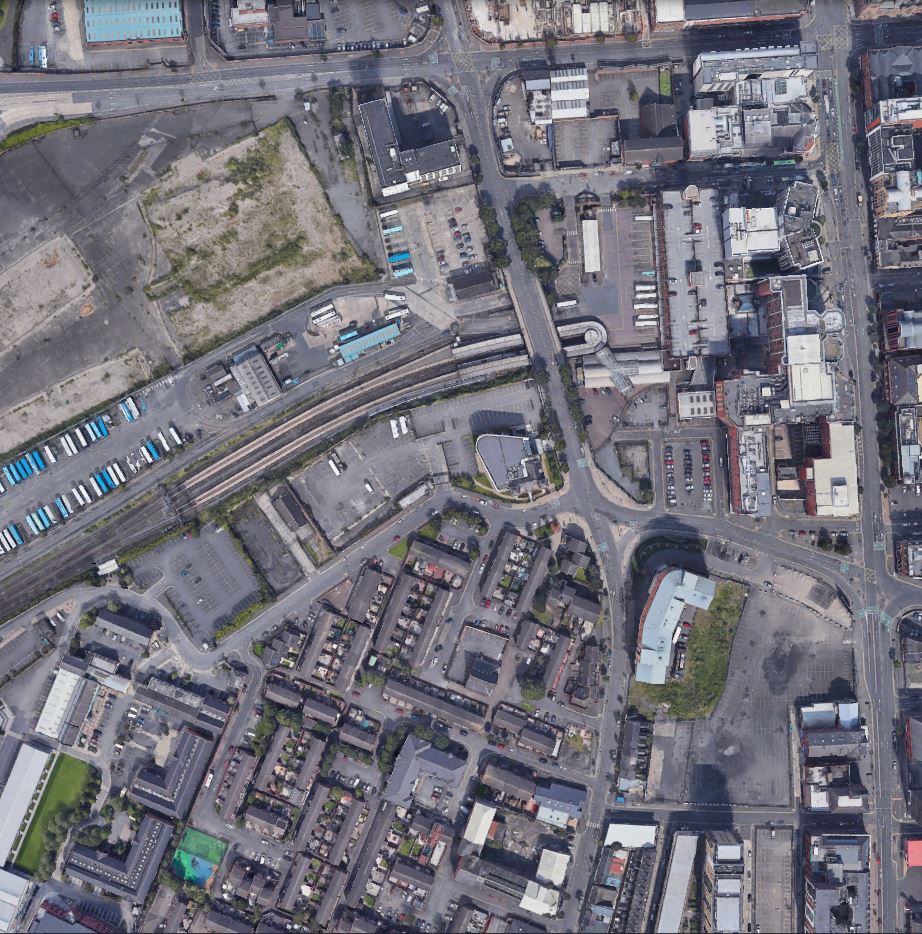 Google Street View
Overall Works
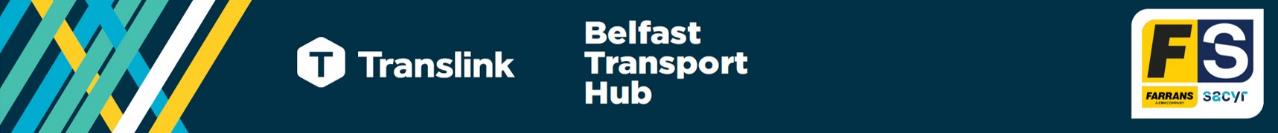 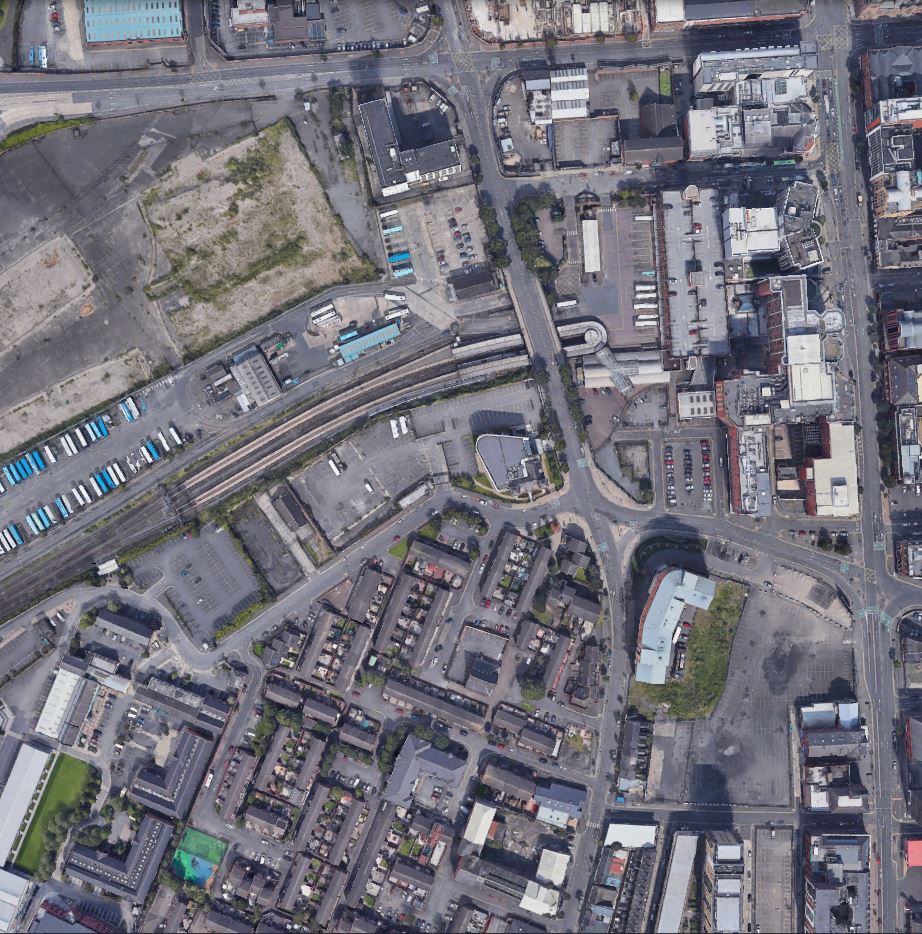 Google Street View
Overall Works
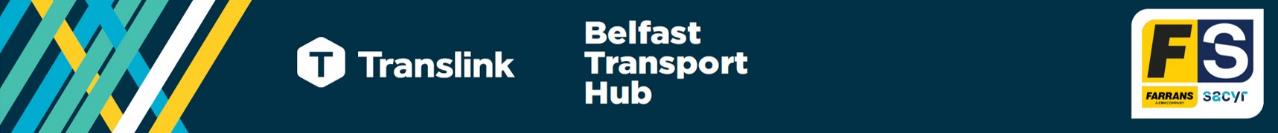 Phase 1 Street Footpath Works in Yellow
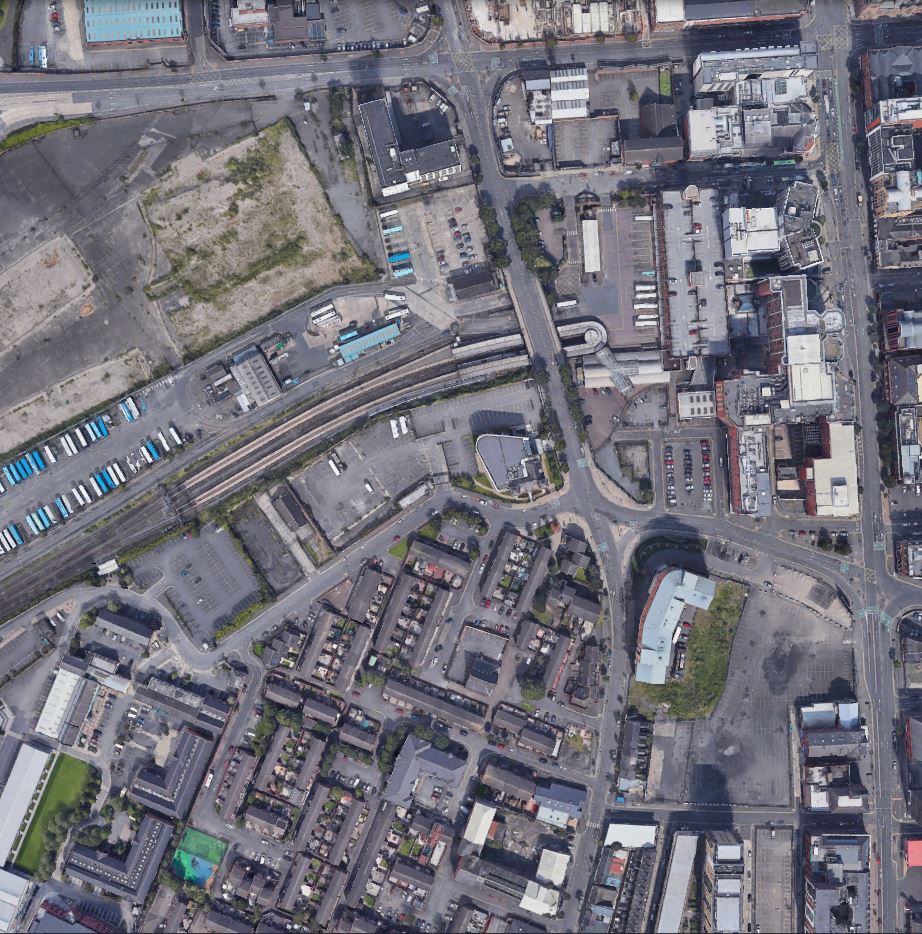 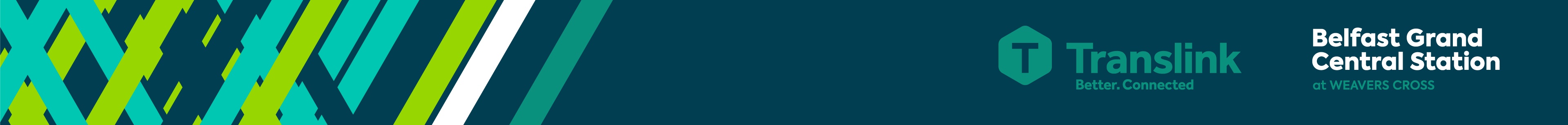 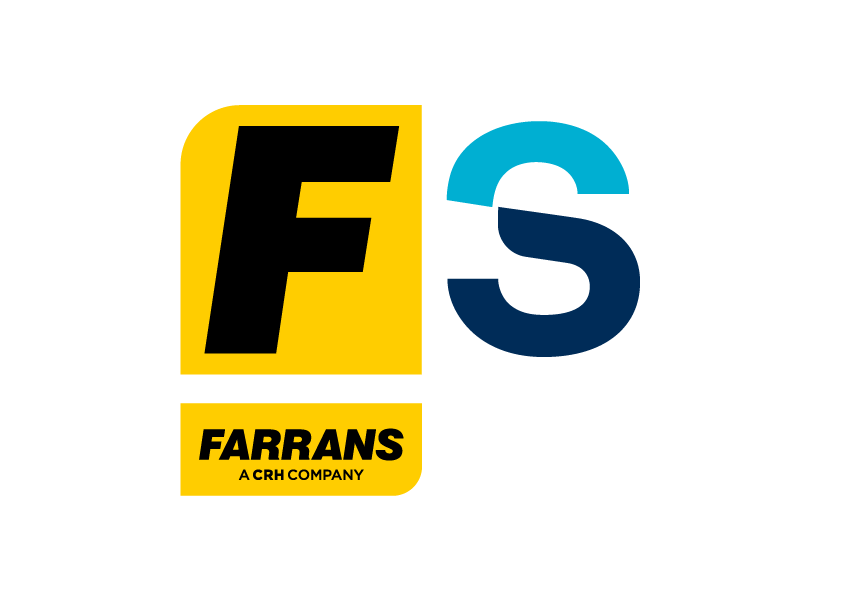 Phase 1 Street Footpath Works in Yellow
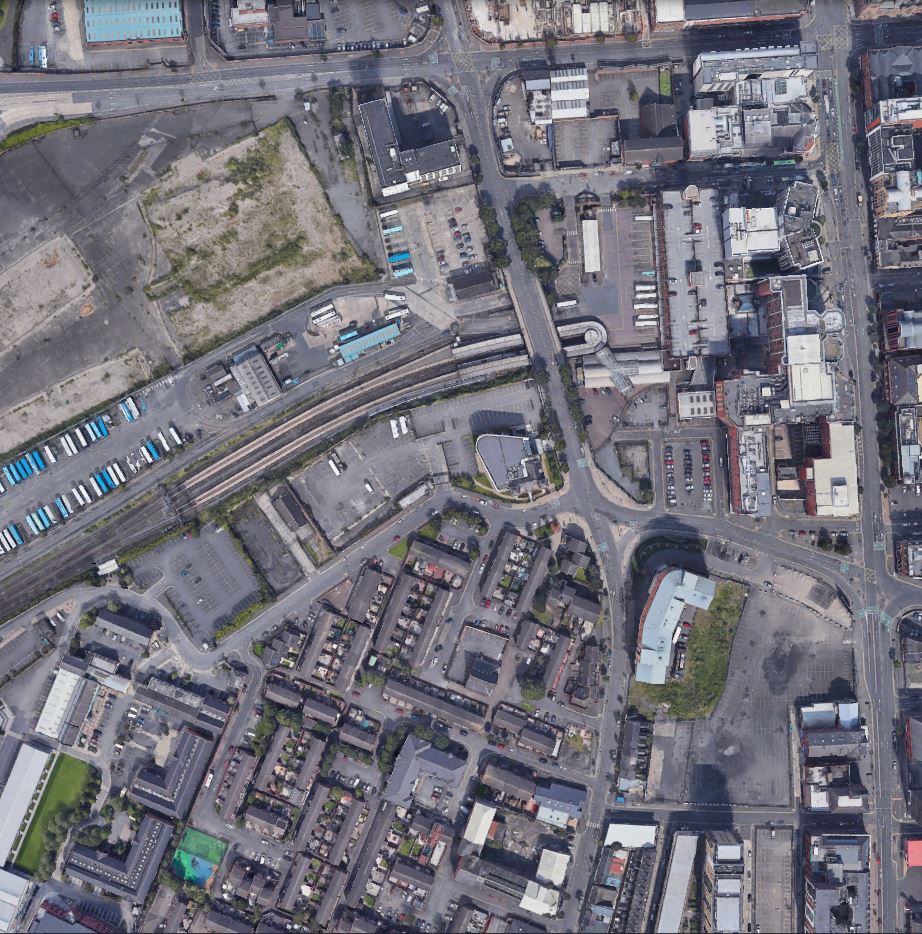 Grosvenor Road -  Lane / footpath Closure only - April to September 2024
Glengall Street Section 1 – Lane / footpath closure. April/May to June 2024
Great Victoria St Crossing / footpath alignment – Lane / footpath closure – May to August 2024
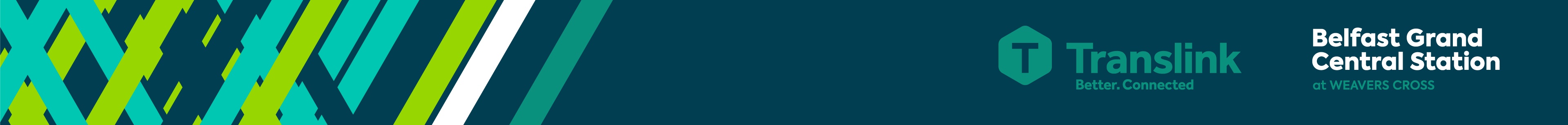 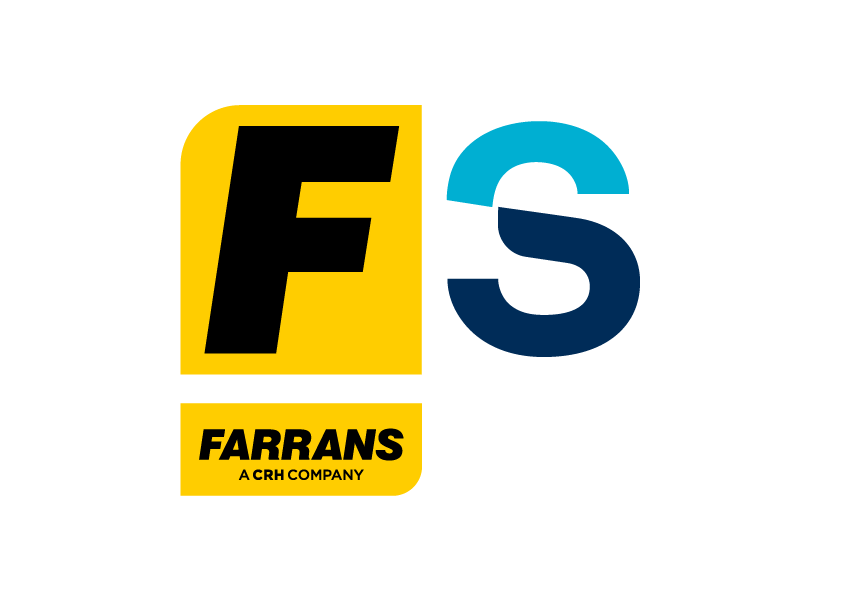 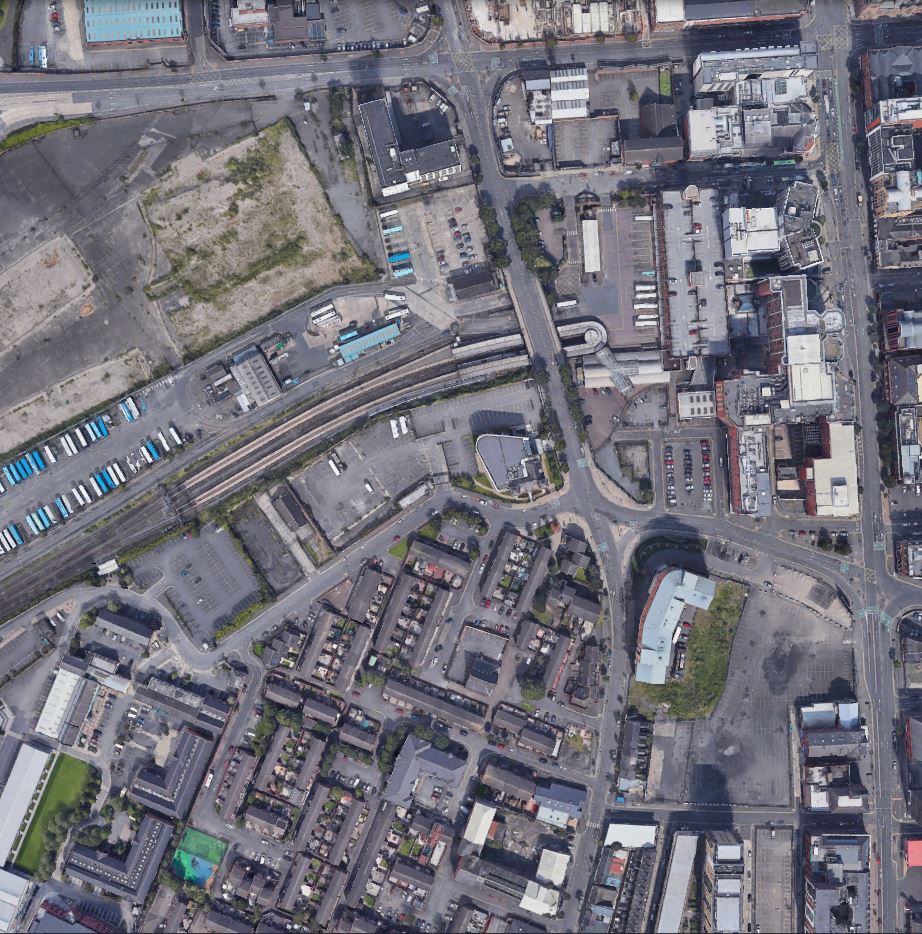 Phase 1A – Sandy Row Footpath Resurfacing
Proposed dates for this work: May to September 2024 - TBC
This would be completed as lane closures only to facilitate the works
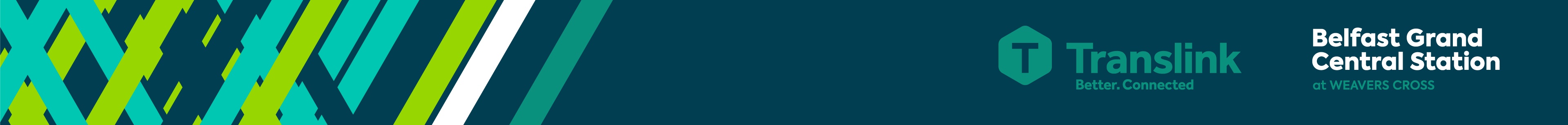 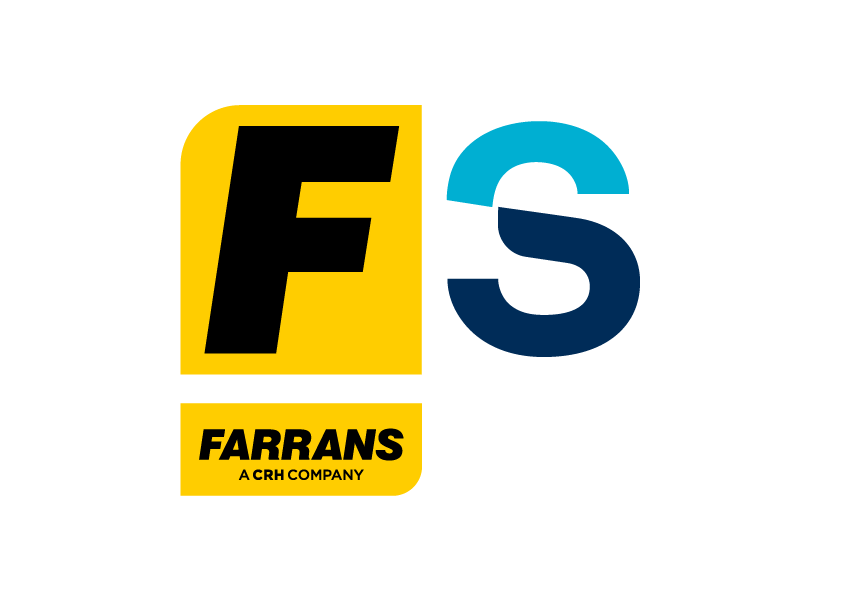 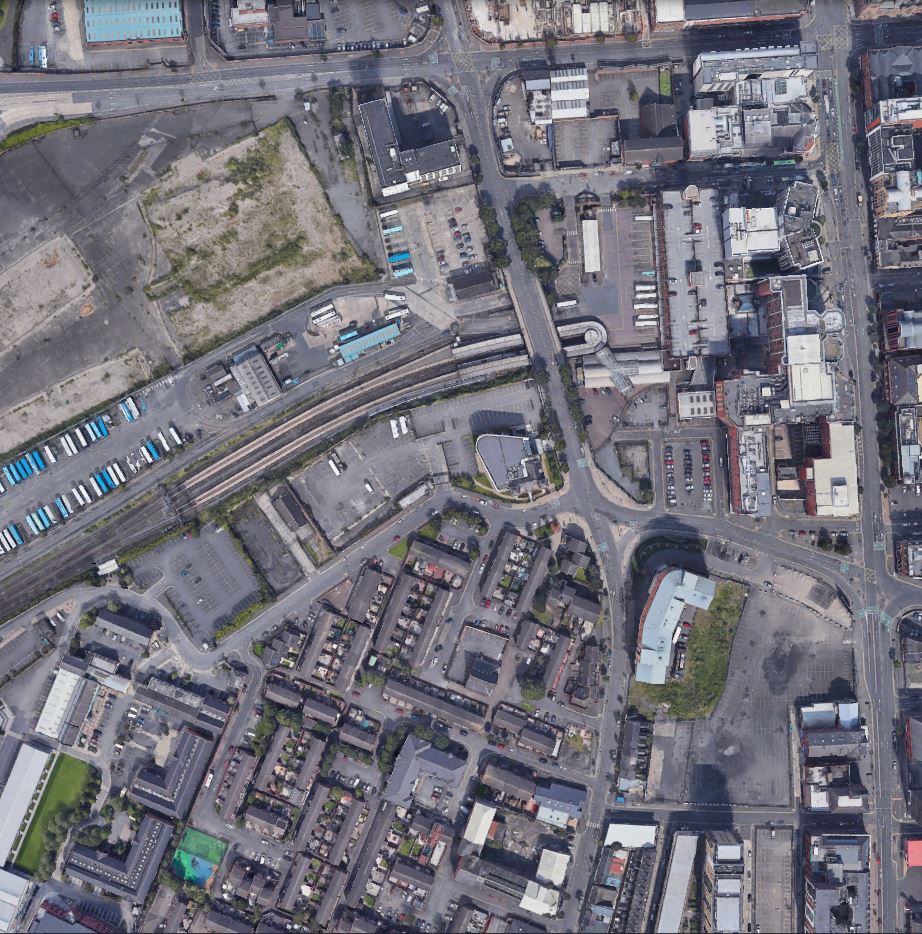 Phase 2 – Durham Street & Hope Street
Temporary Local Access
Durham Street Complete Closure
October 2024 to July 2025
Hope Street Footpath Realignment 
Lane / footpath Closure only – March 2025 to September 2025
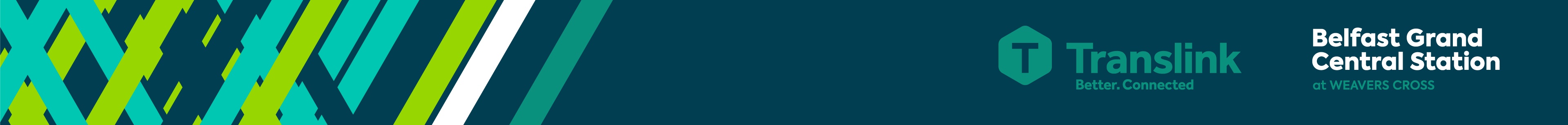 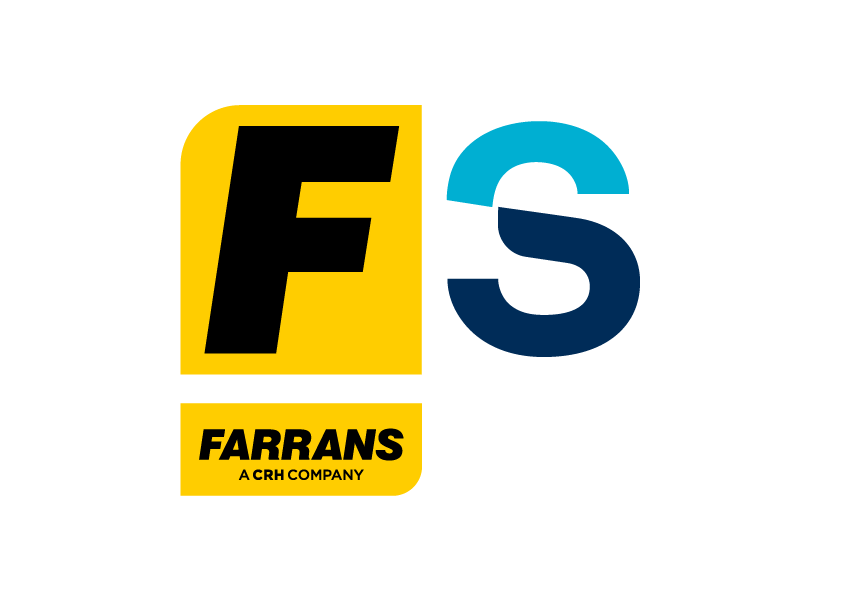 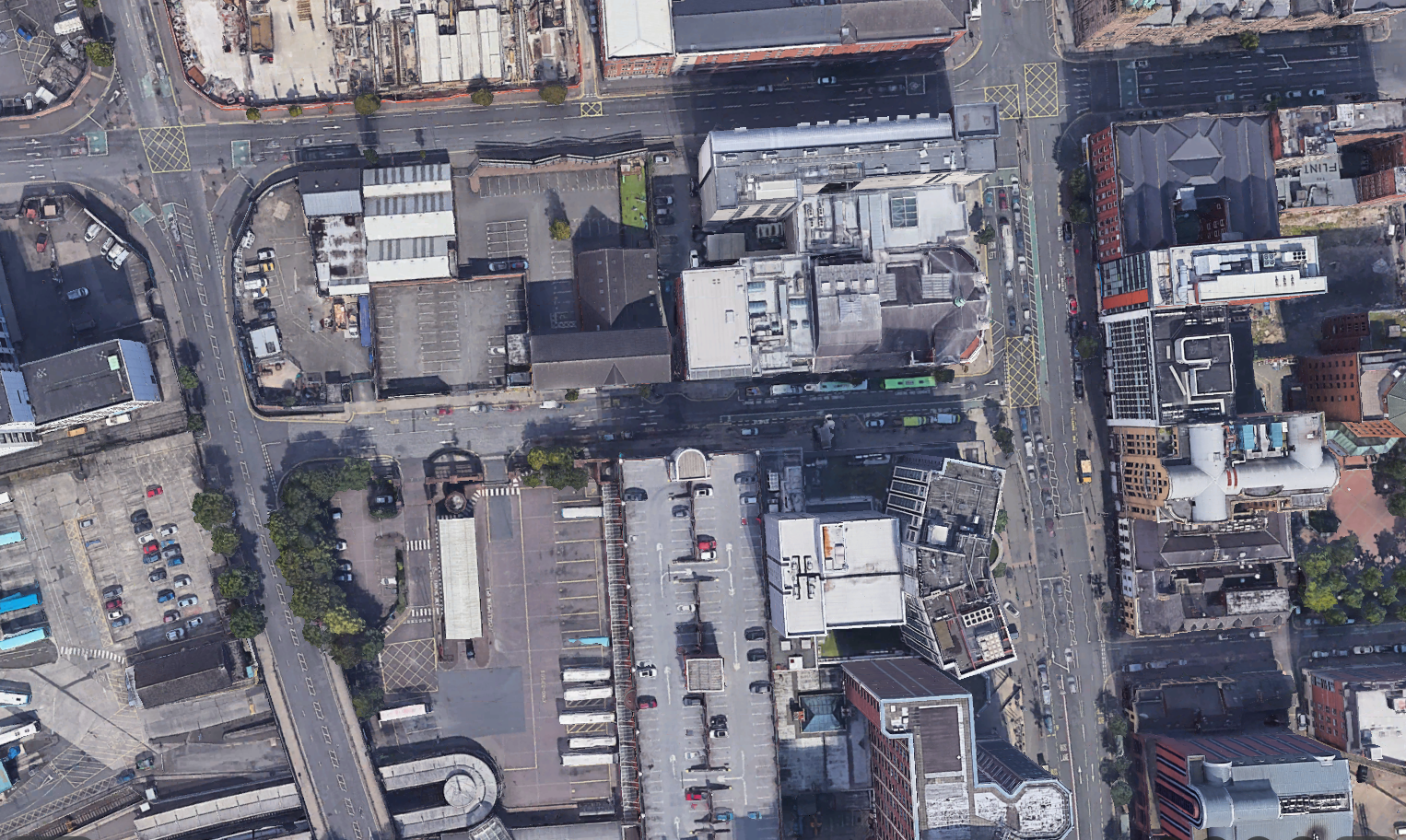 Phase 2 – Glengall Street
Section 3 – Green
March to June 25
Section 2 – Purple
Jan – March 25
Section 4 – Blue
July to October 25
Section 1 – Yellow Phase 1
April to June 2024
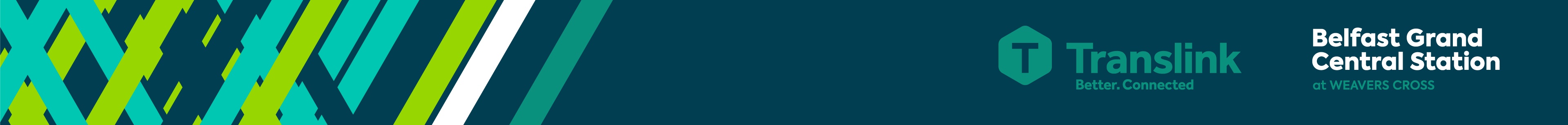 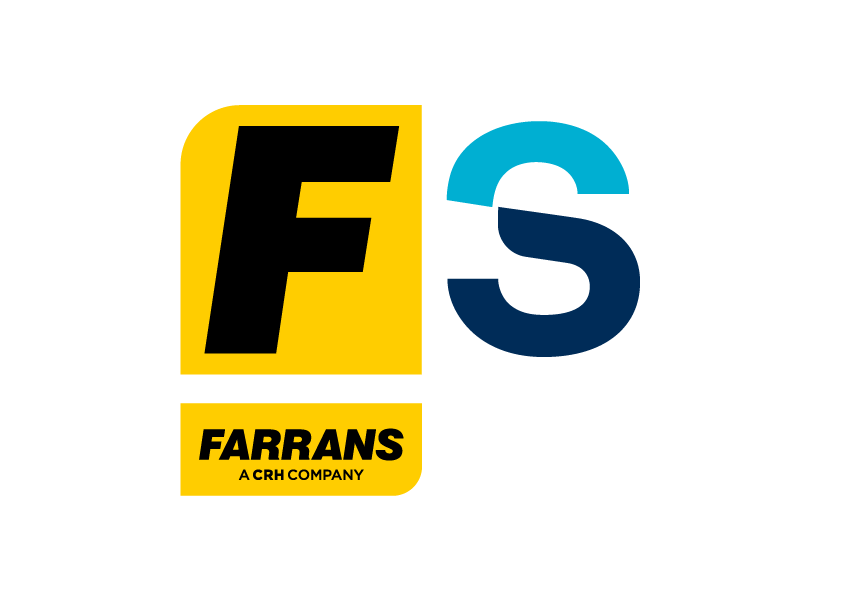 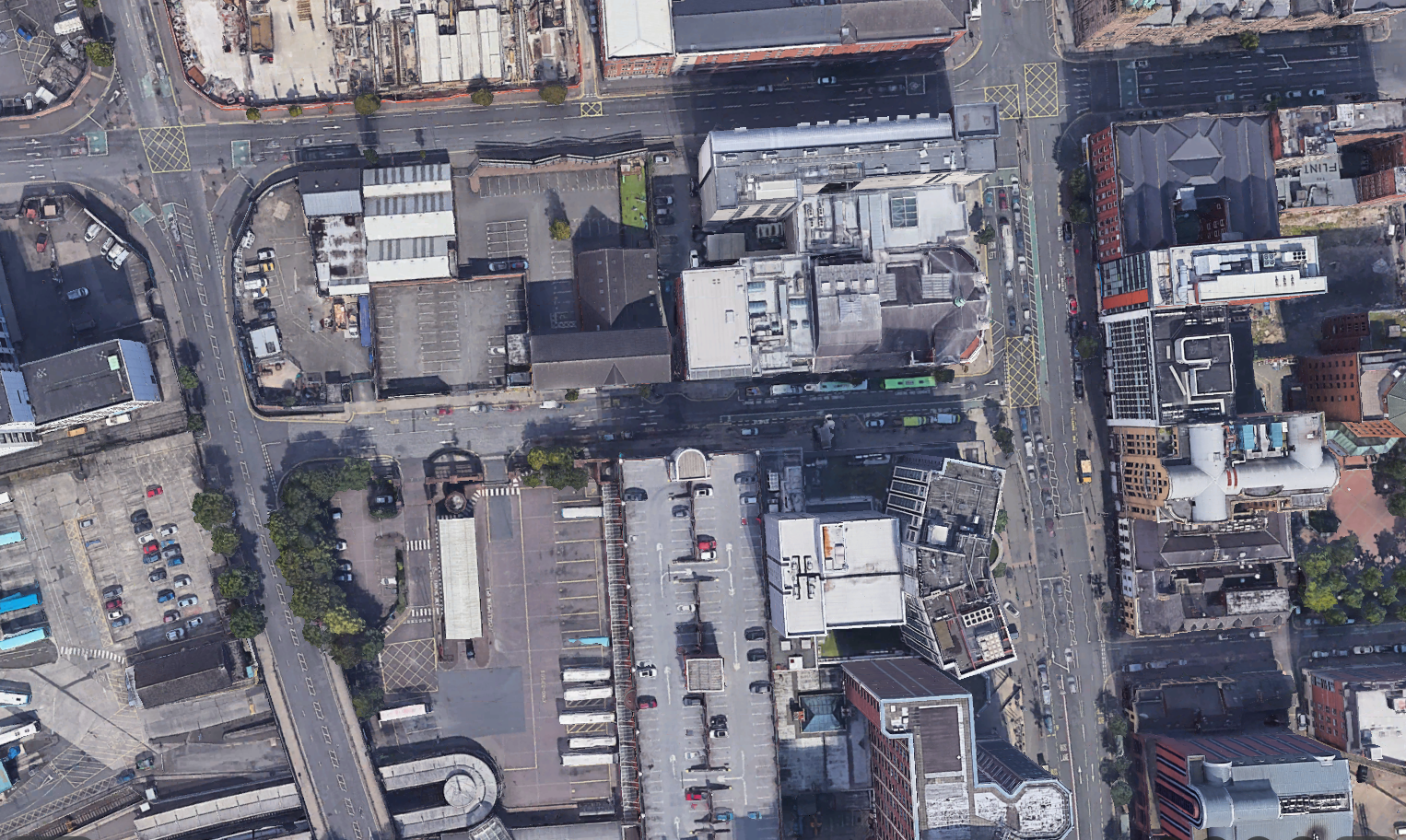 Phase 2 – Great Victoria Street
Paving to front of Grand Opera House & Fitzwilliam Hotel
July to October 2025
New Kerb Alignment to outside Europa and Existing Station / Taxi Rank
July to October 2025
Works to Amelia Street Entrance and Pedestrian Crossing – July to October 2025
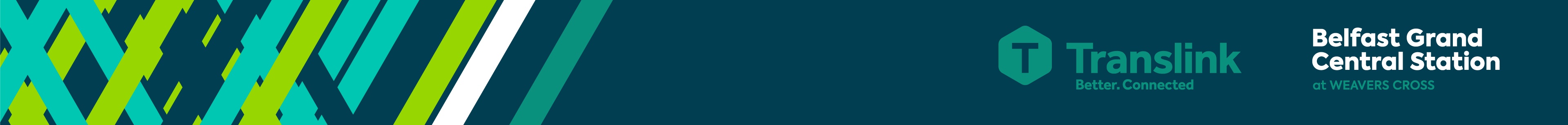 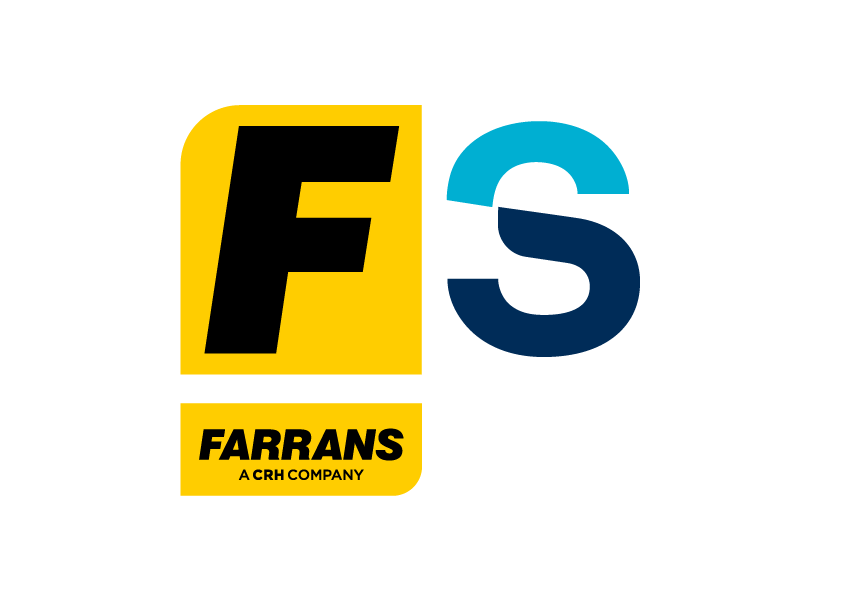 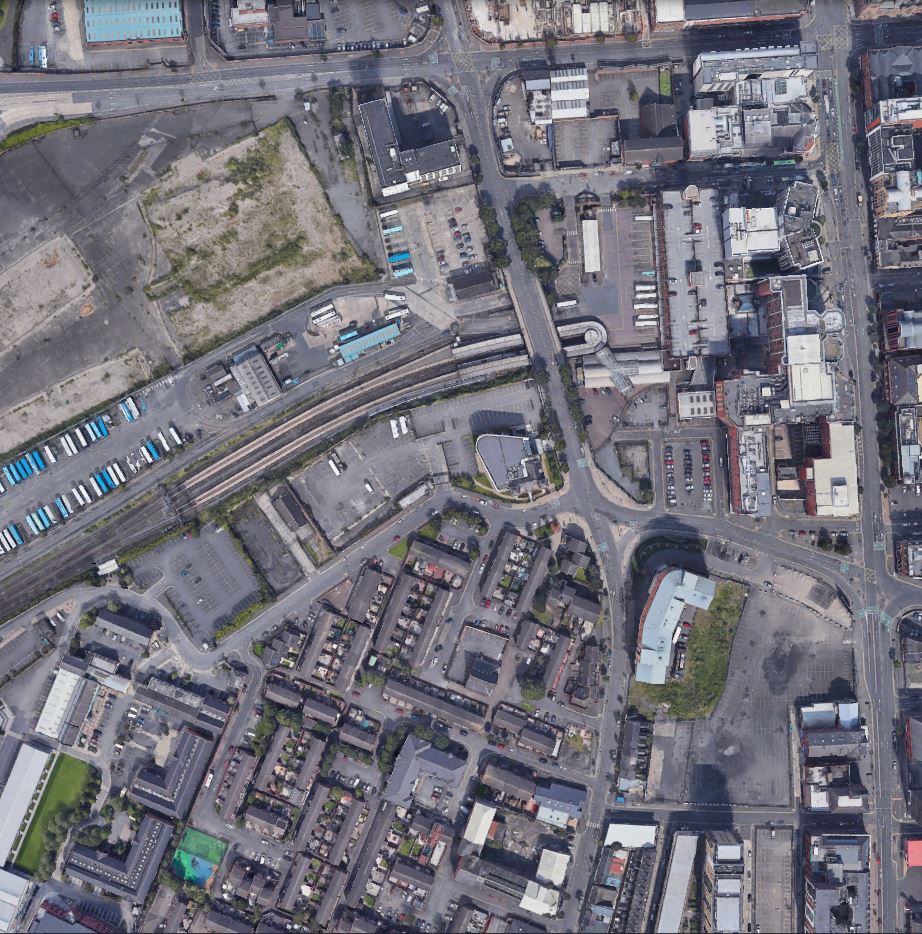 Google Street 
View  

Resurfacing Programme:

These works will be short duration, and will take place in 2025
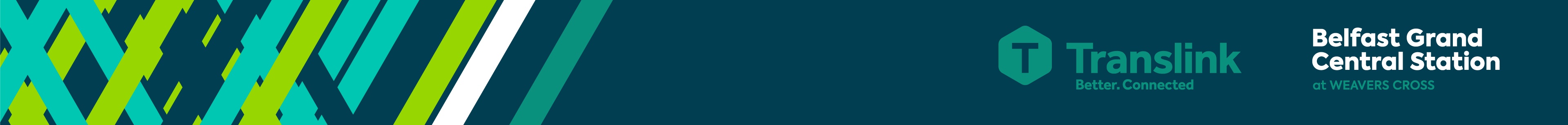 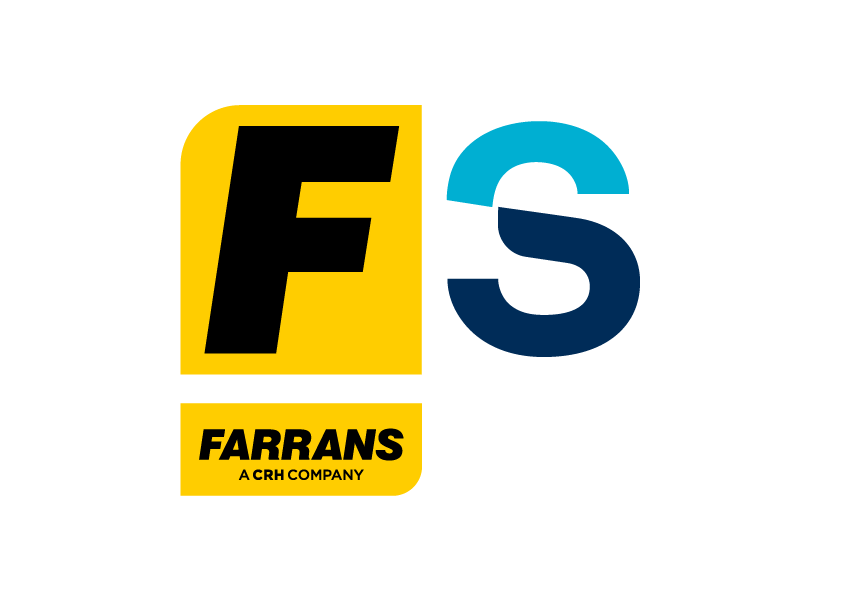 End of Presentation

Questions 

Further information requested 

Follow up progress / technical meetings if required
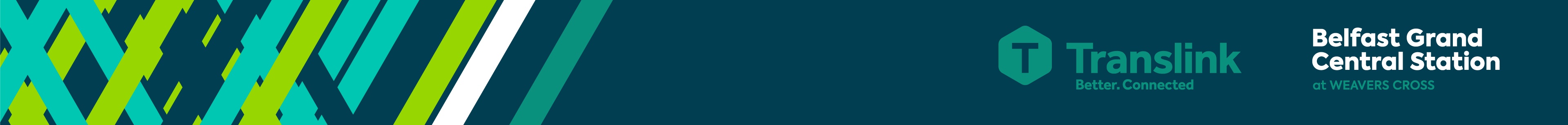 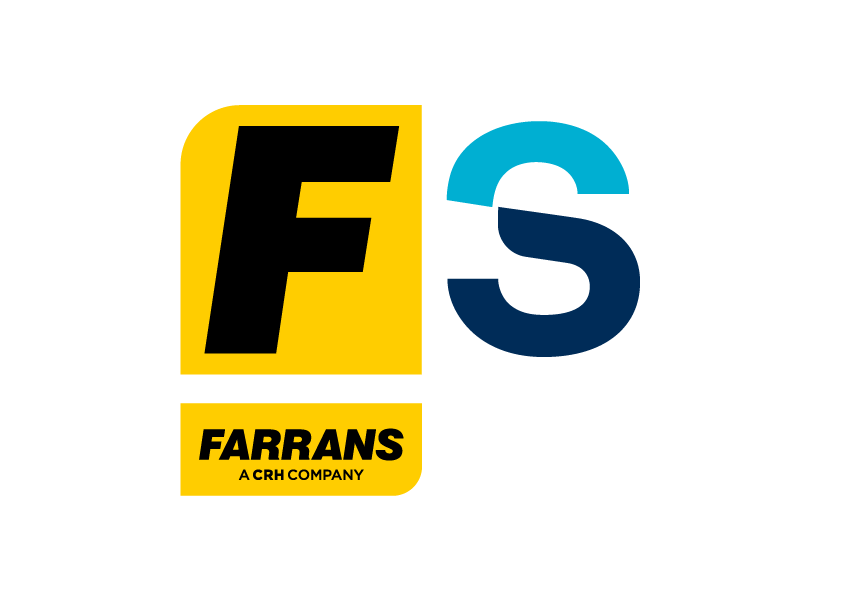